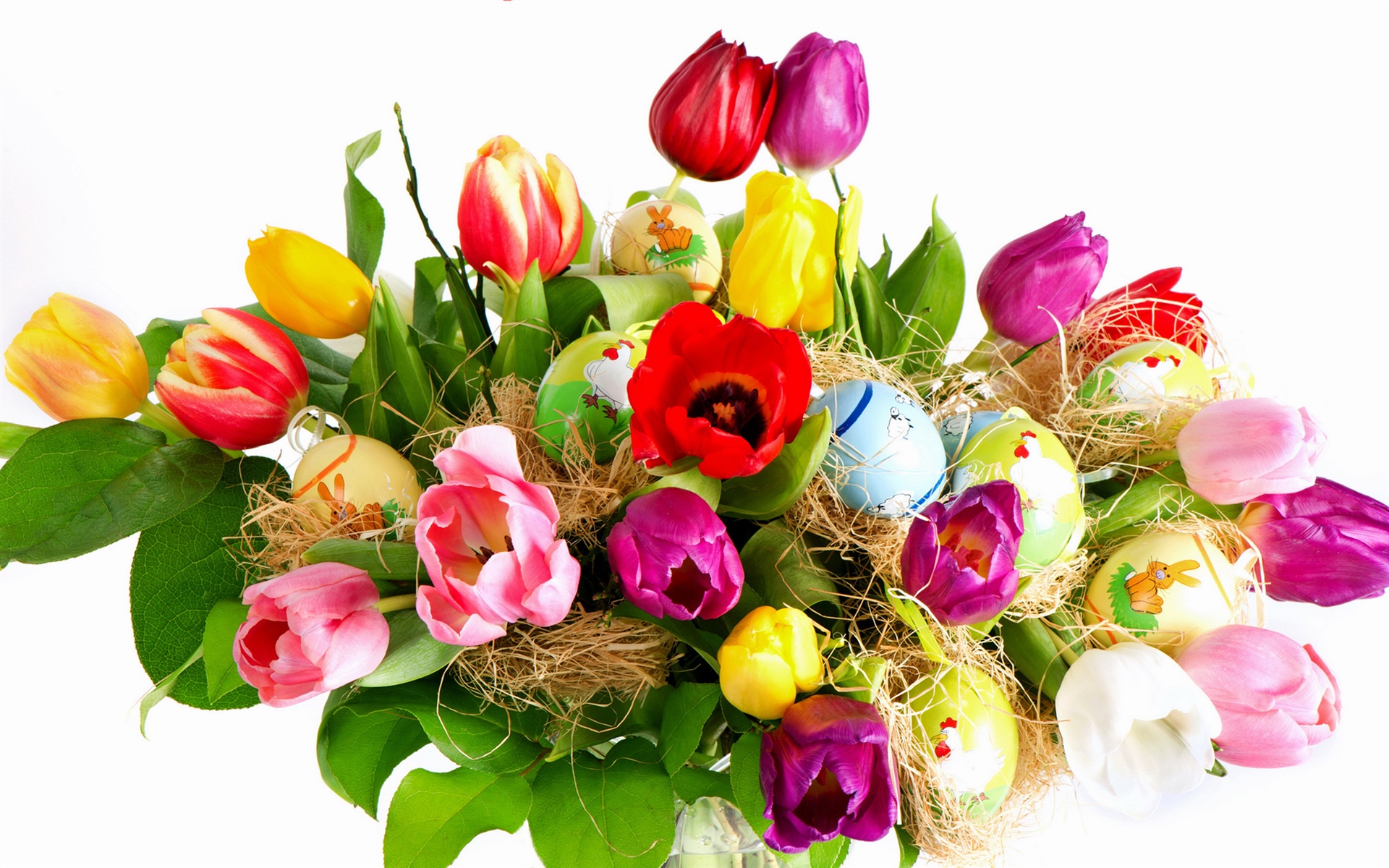 সবাইকে              শুভেচ্ছা
উপস্থাপনায়
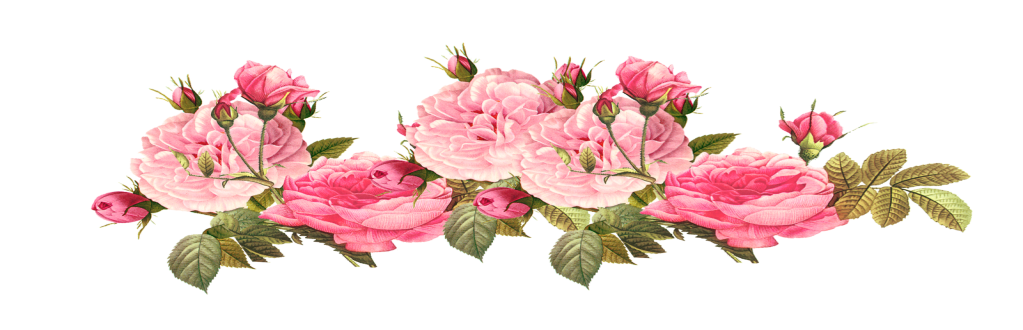 মোঃ আব্দুল মতিন সেখ
সহকারি শিক্ষক
ভুড়ভুড়িয়া সরকারি প্রাথমিক বিদ্যালয়
সিরাজগঞ্জ সদর,সিরাজগঞ্জ।
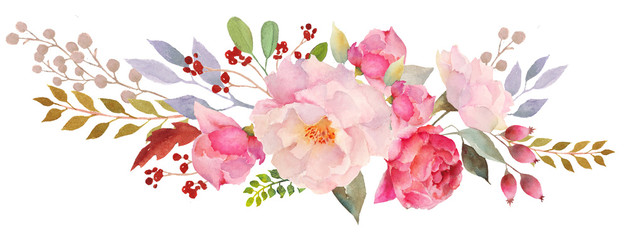 পাঠ পরিচিতি
বিষয়ঃ    প্রাথমিক গণিত  
     শ্রেণীঃ     তৃতীয়   
     পাঠঃ     জ্যামিতি 
     পাঠ্যাংশঃ  চতুর্ভুজ 
      সময়ঃ     ৪৫ মিনিট । 
     তারিখঃ    ১০/০১/২০২০ খ্রি.।
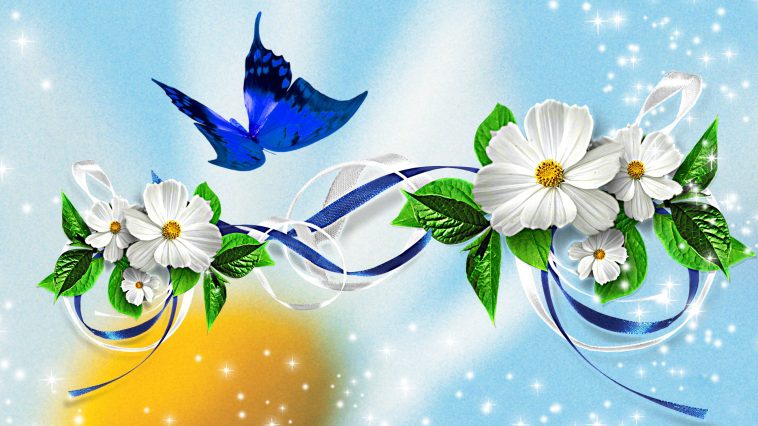 শিখনফল
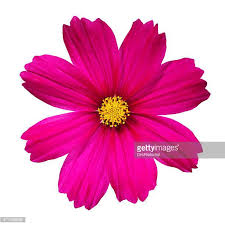 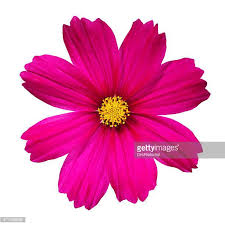 ২৯.১.১ বিভিন্ন আকৃতির চতুর্ভুজ চিনে আয়ত ও বর্গ সনাক্ত করতে পারবে ।
২৯.১.২ আয়ত ও বর্গ আঁকতে পারবে ।
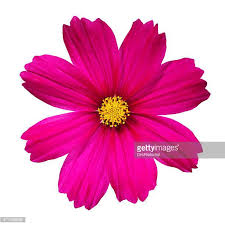 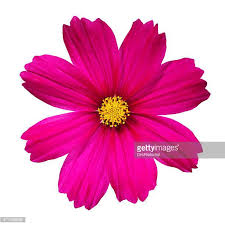 এসো একটি ভিডিও দেখি
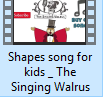 এসো কয়েকটি ছবি দেখি
প্রশ্নঃ এখানে কয়টি আকৃতি দেখা যাচ্ছে?
আজকের পাঠ
চতুর্ভুজ
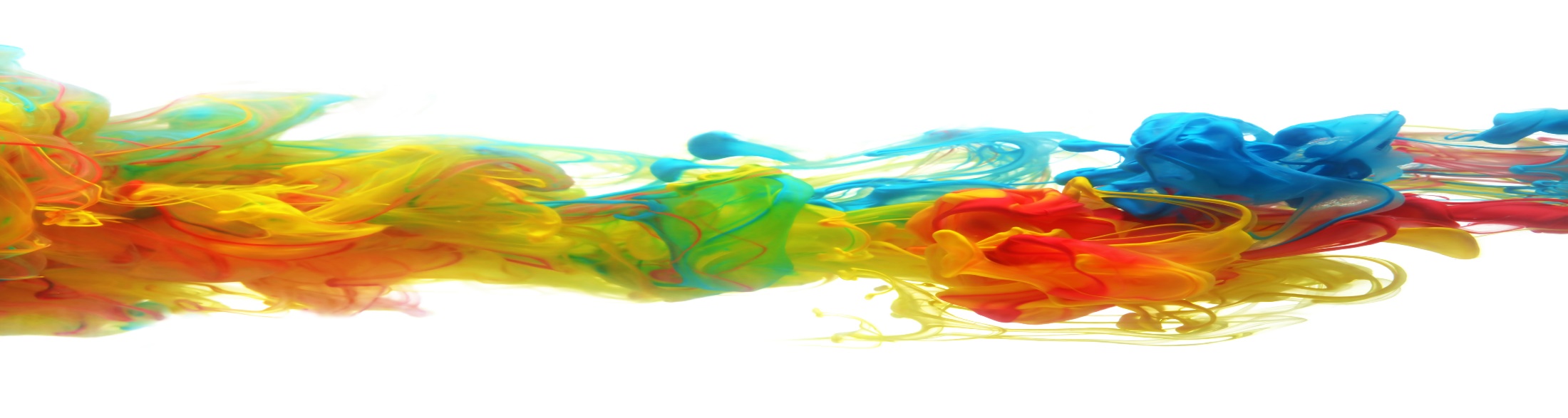 বাস্তব পর্যায়
আয়তাকারঃ মোবাইল,কাগজ ইত্যাদি।
বর্গাকারঃ খেলনা,কাগজ ইত্যাদি।
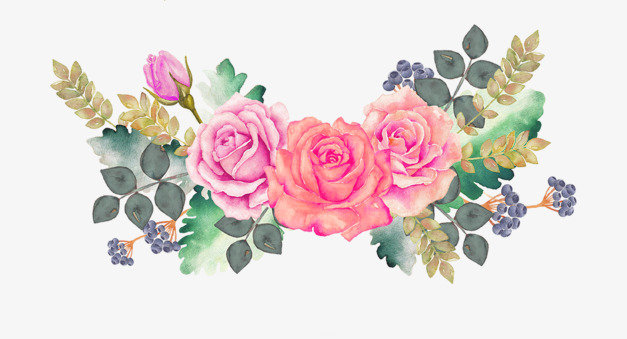 এসো ছবি দেখি
বর্গ
আয়ত
প্রশ্নঃ আকৃতি দুইটির মধ্যে কি কি পার্থক্য আছে?
আয়তঃ যে চতুর্ভুজের বিপরীত বাহু দুইটি সমান এবং প্রত্যেক কোণ সমকোণ তাকে আয়ত বলে ।
বর্গঃ যে চতুর্ভুজের চারটি বাহু সমান এবং কোণ গুলো সমকোণ তাকে বর্গ বলে।
দলীয় কাজ
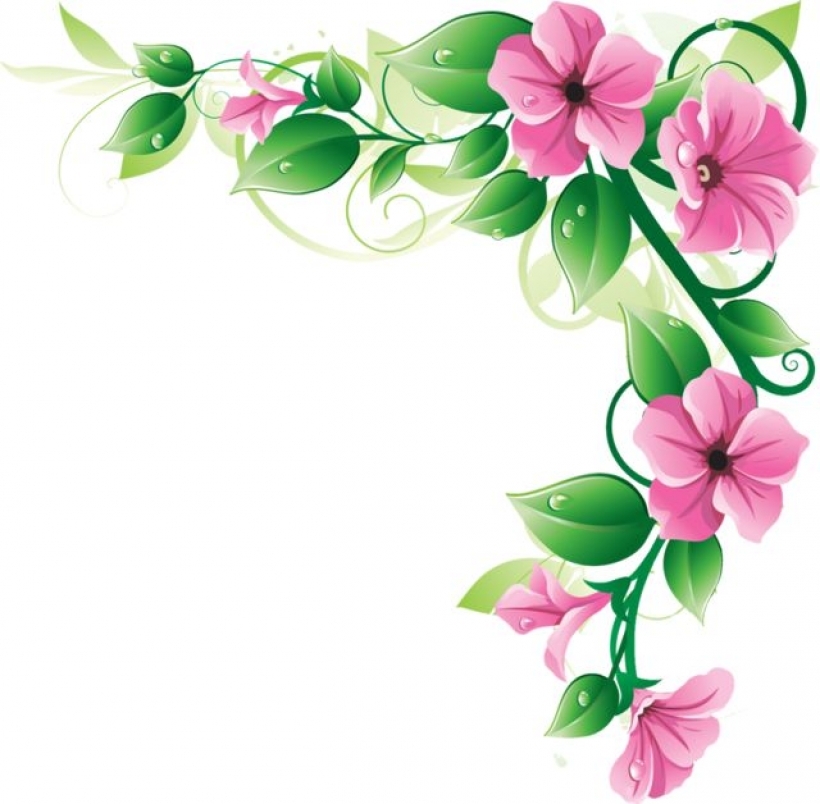 ক দলঃ তোমার শ্রেণিকক্ষ হতে আয়তাকার ৫টি বস্তুর নাম লিখ।
খ দলঃ তোমার শ্রেণিকক্ষ হতে বর্গাকার ৫টি বস্তুর নাম লিখ।
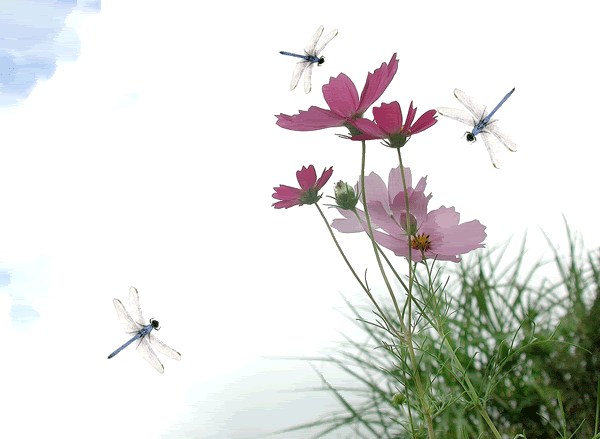 একক কাজ
প্রত্যেকে একটি করে আয়ত ও একটি করে বর্গ আঁক ।
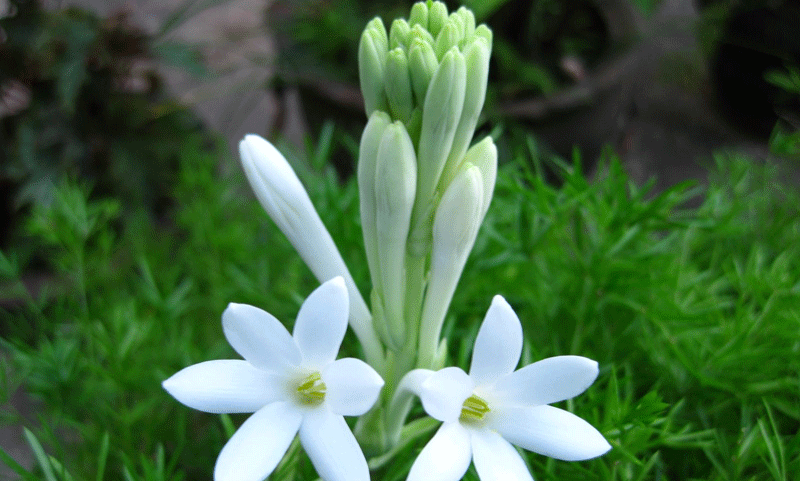 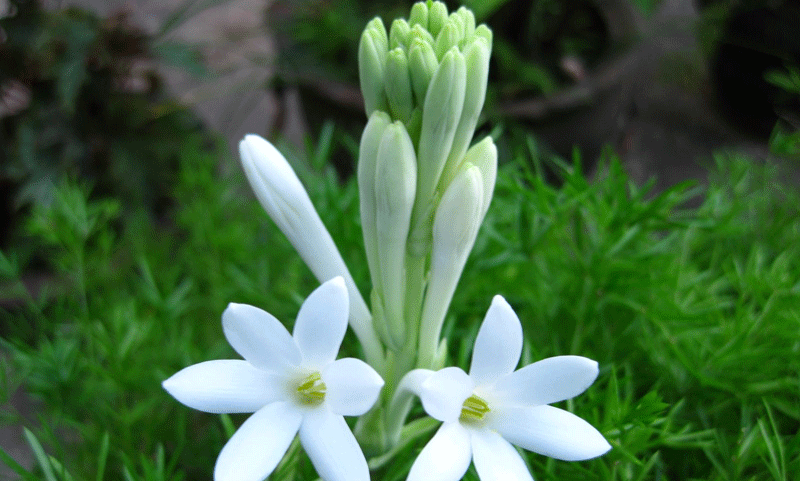 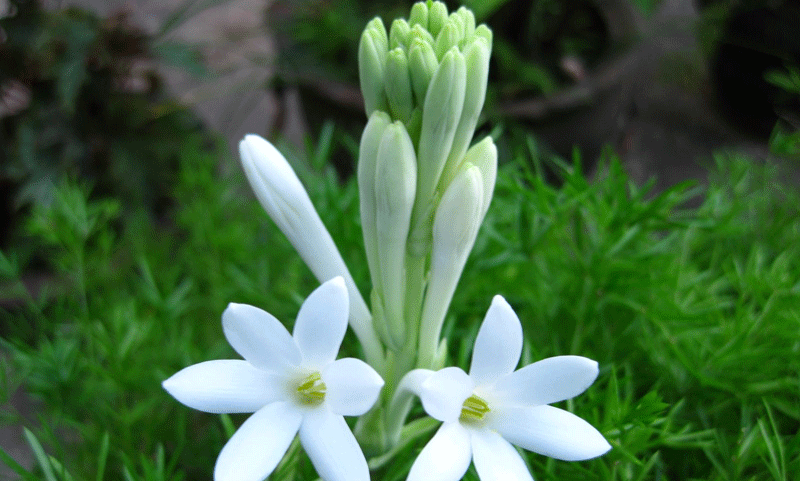 পাঠ্য বইয়ের 112নং পৃষ্ঠা বের করে বিষয় গুলো মিলিয়ে নাও ।
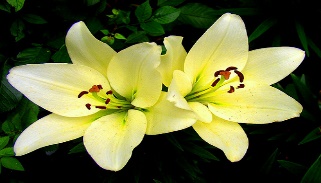 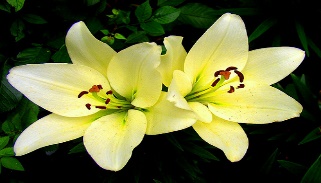 মূল্যায়ন
১.         চিত্রটির নাম কি?
২.
চিত্রটির নাম কি ?
৩.বর্গ কাকে বলে ?
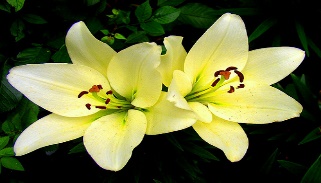 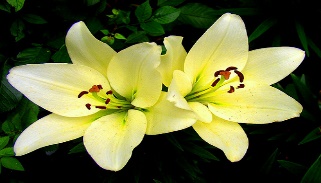 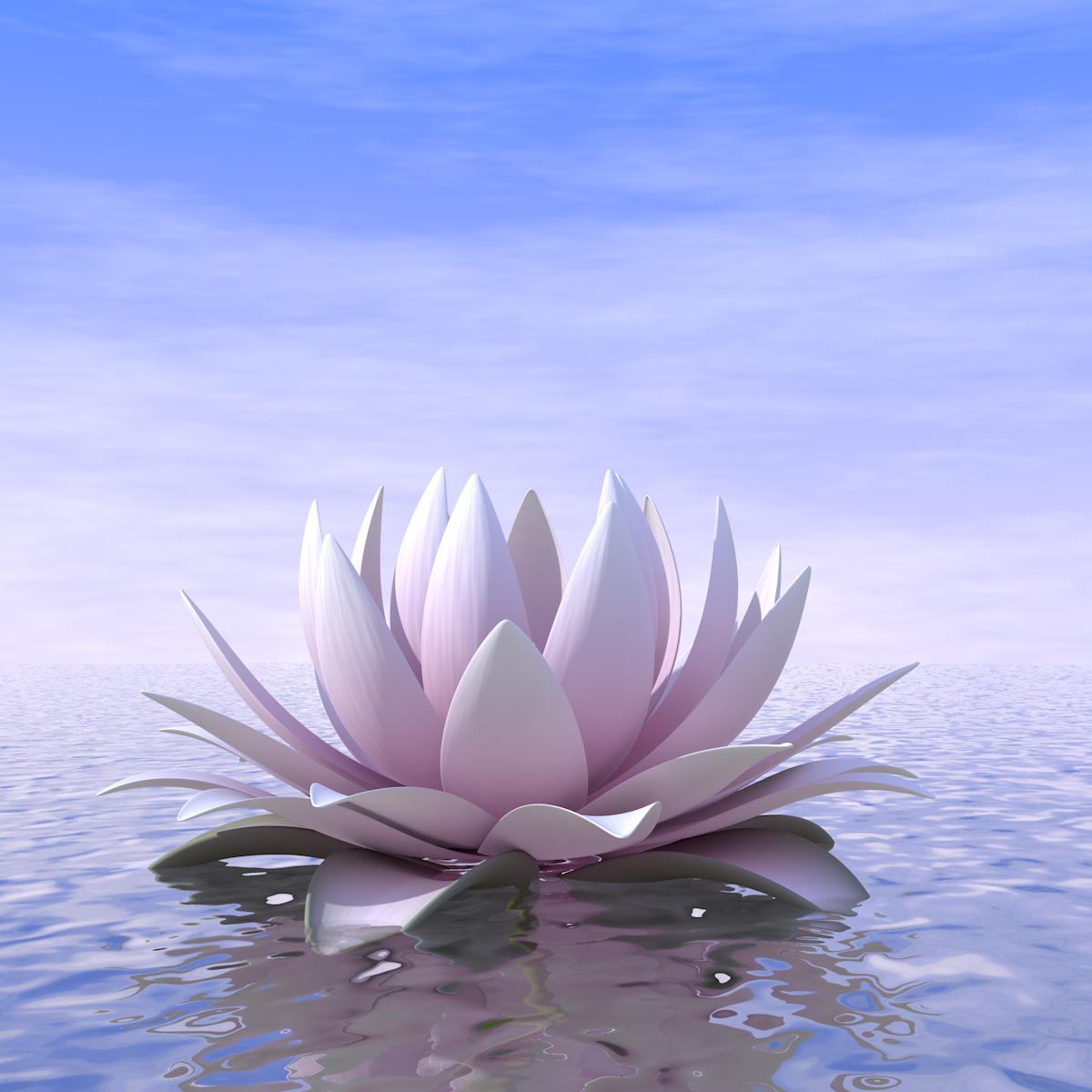 বাড়ির কাজ
তোমরা বাড়িতে গিয়ে আয়তাকার ও বর্গাকার আকৃতির ৩টি করে চিত্র আঁকবে ।
সবাইকে অনেক ধন্যবাদ
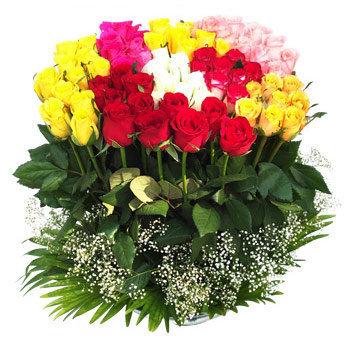